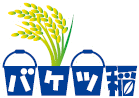 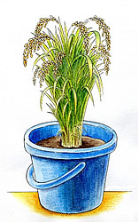 バケツ稲づくり
観察ノート
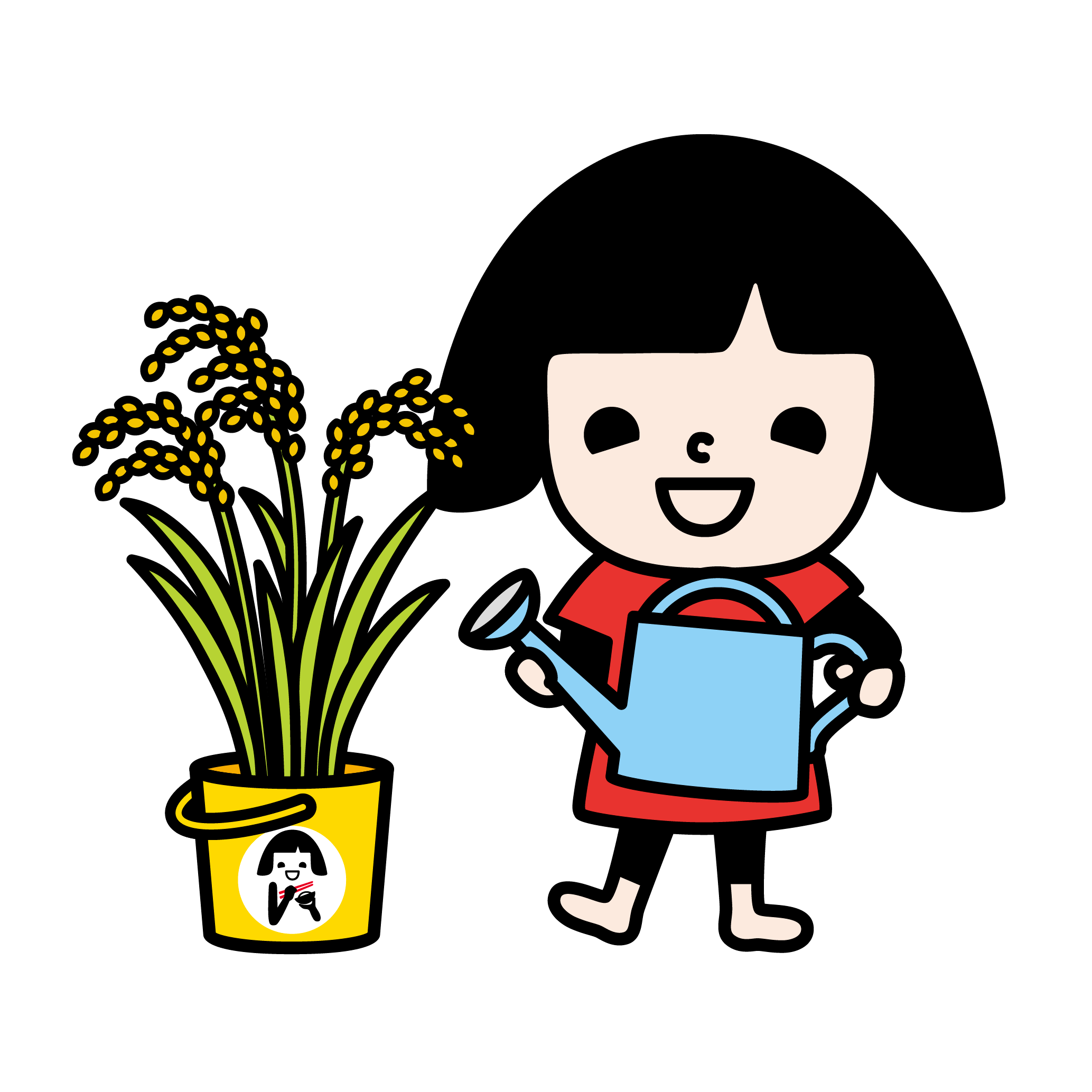 なまえ
年          組
ＪＡグループ愛媛/ＪＡ愛媛中央会
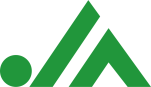 月       日（　　曜日）　天気              気温　　　℃
● 気がついたことを書こう ●
● 絵をかいたり、写真をはったりしましょう ●
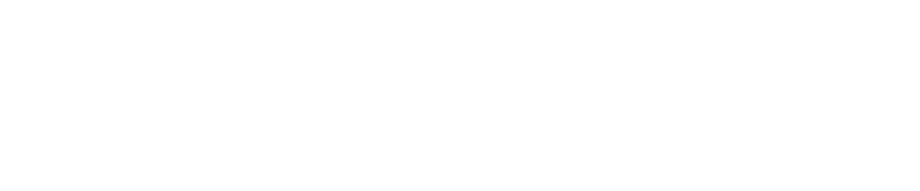